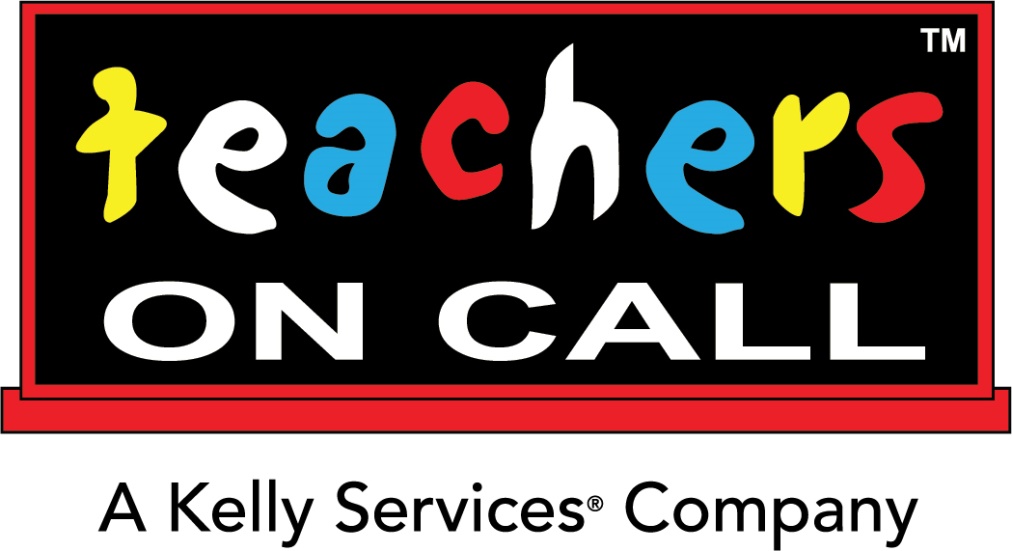 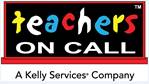 Frontline Absence Management Training
What You Will Learn…
Logging In
Creating an Absence
Assigning a Substitute to a Prearranged Absence
Cancel an Absence
Preferred Substitute
Contact Teachers On Call
Logging in to Absence Management
Go to www.teachersoncall.com

Click on the Absence Management Log in.
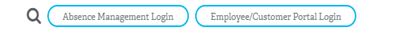 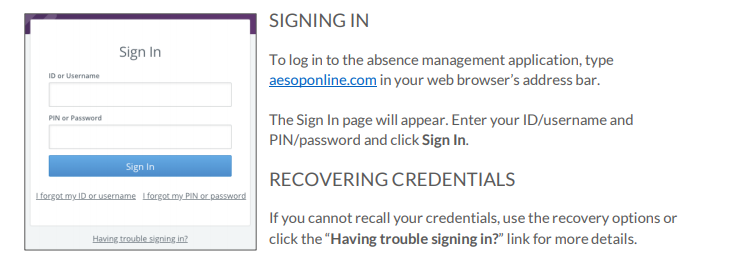 Creating an Absence
Assigning a Prearranged Substitute
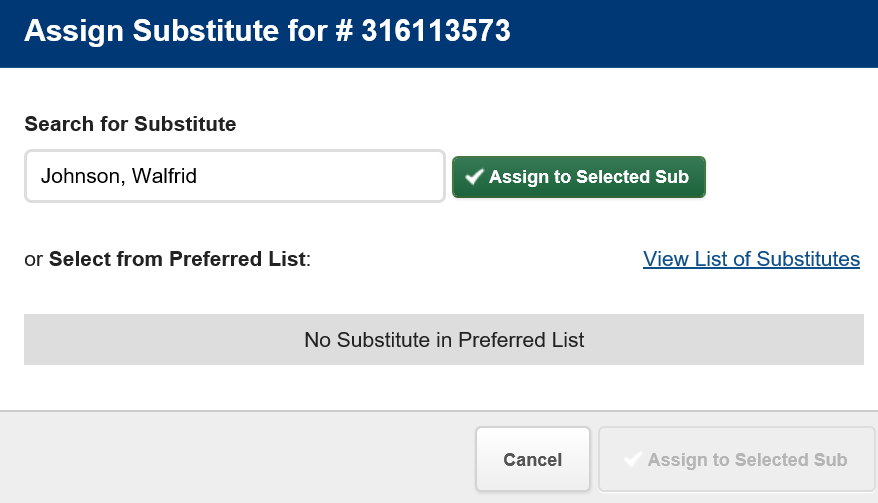 Cancel an Absence
Preferred Substitutes
Go to Settings on your home page
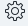 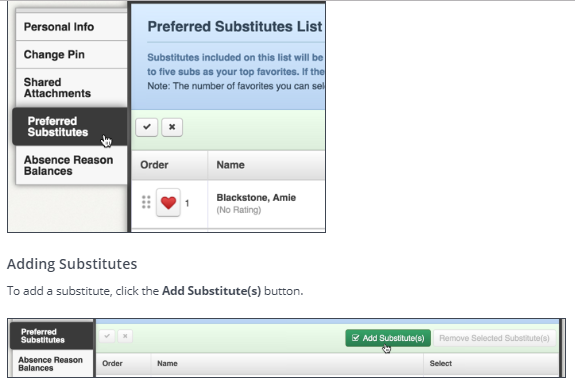 Contact Teachers On Call
Substitute Services Team – 1-800-713-4439
substituteservices@teachersoncall.com

Contact us for assistance regarding the following:
Help with creating or cancelling an absence
Mid-day, last minute absences and past absences
Assistance with Frontline Absence Management